Energy and Climate Change policies at universities 
and BOKU in particular
International Workshop on UI GreenMetric
April 21, 2016
Dominik Schmitz
University of Natural Resources and Life Sciences
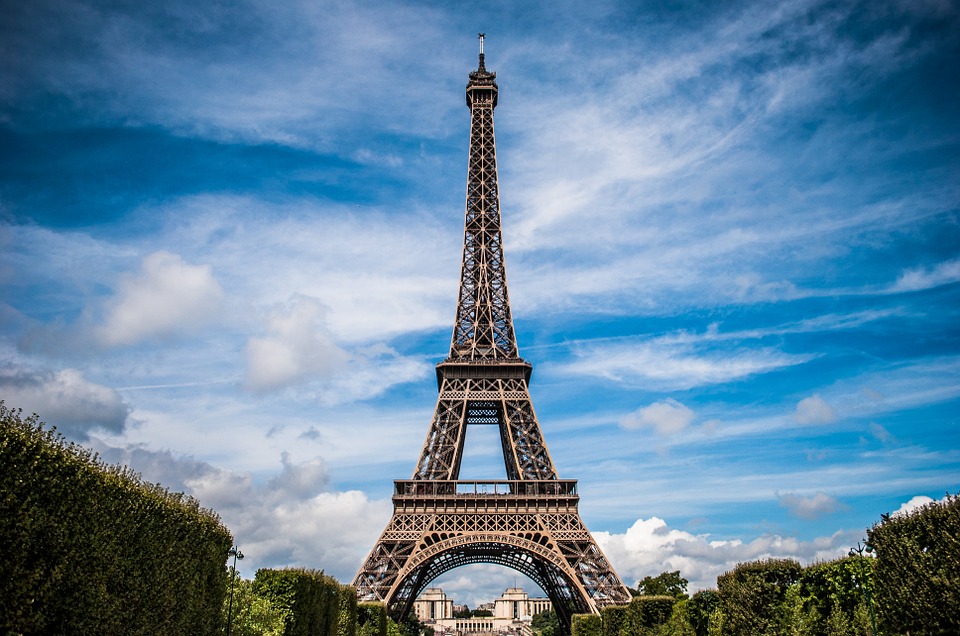 Paris Agreement
What does this really mean? 

Austrias share of „budget“ to stay within 2°C: 
80 Mio. tons (average annual emissions) can be emitted no longer than 12 more years. 
Then 0 emission! Or balance between emissions and offsetting or sinks.
CO2 Accounting and Climate Change Policy
BOKU CO2 emissions of roughly 9,000 tons/a 

Climate policy currently developed: 
Consitent accounting and CO2 methodology 
Define proper system boundaries (energy, transport, food, consumption….)
Establish clear baseline szenario e.g. 2050
Reduction strategy of -90% until 2050

World‘s unique carbon offsetting system since 2012
[Speaker Notes: Reduction policy not very ambitious as it seams, but like this directorat buys in 
Conneticut also carbon neutral by 2050]
Offsetting CO2 Emissions
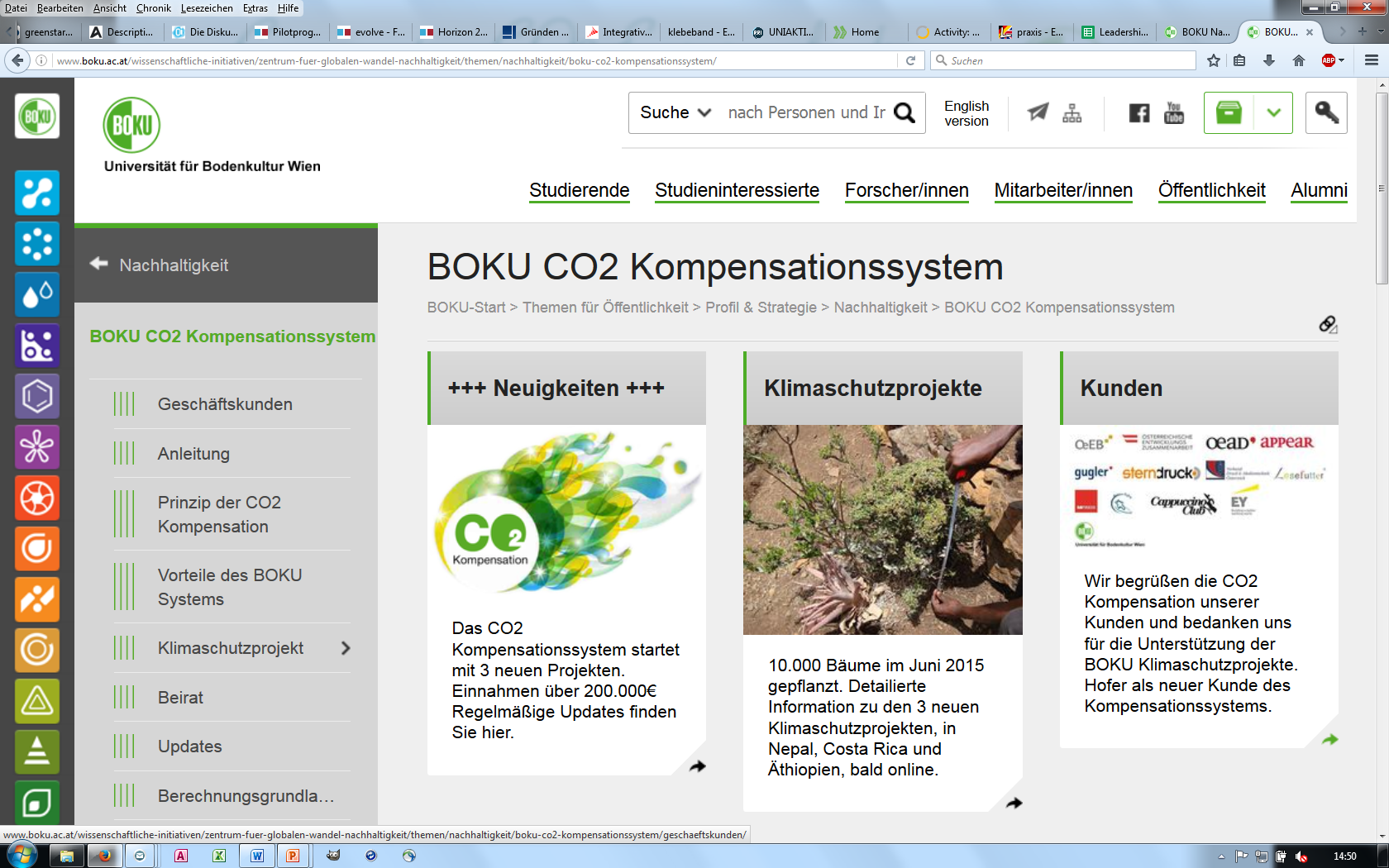 Offset flights or company emissions:http://www.boku.ac.at/co2-kompensation.html
Since 2012 more than 250.000 € generated
[Speaker Notes: Flight emissions are increasing.]
Funding mitigation projects
Currently 4 Projects, strong links to local partners 
Co-benefits: inclusion of ecological, social and economic sustainability aspects
Multiple impacts: stimulation of research and or teaching/training (multiplier effect)
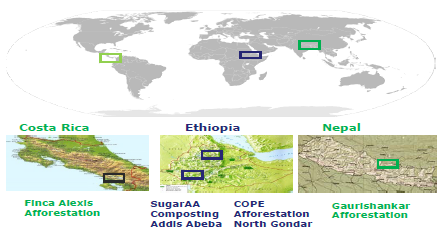 [Speaker Notes: Our university has a carbon footprint of about 9000 Tonns CO2 per year. Flight emissions are increasing. 
All 4 projects cost about 800.000 €]
Afforestation, July 2015
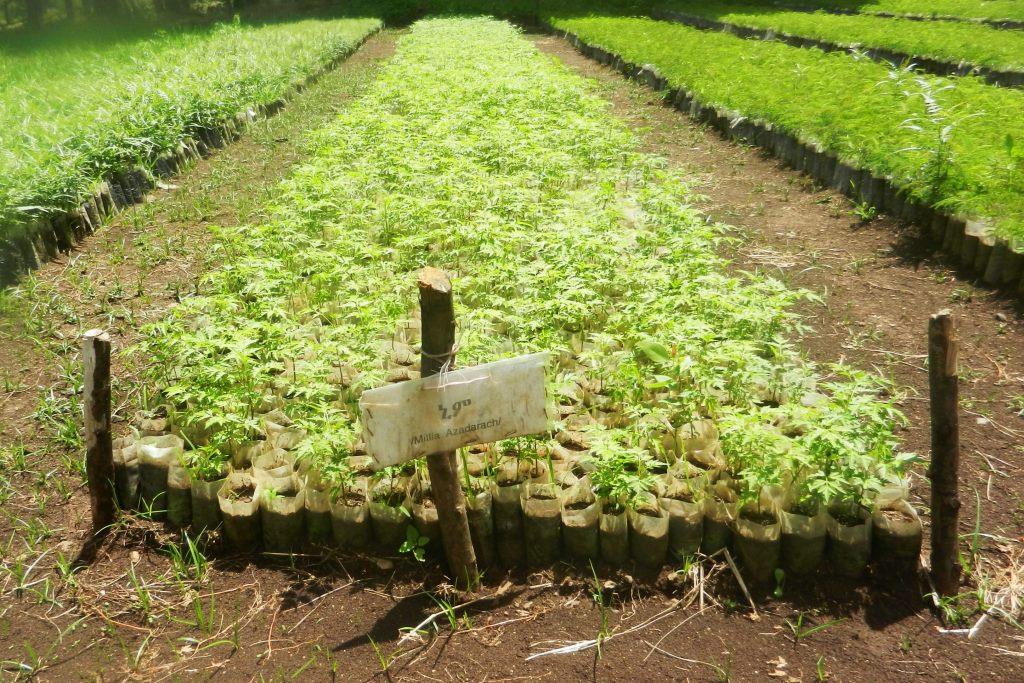 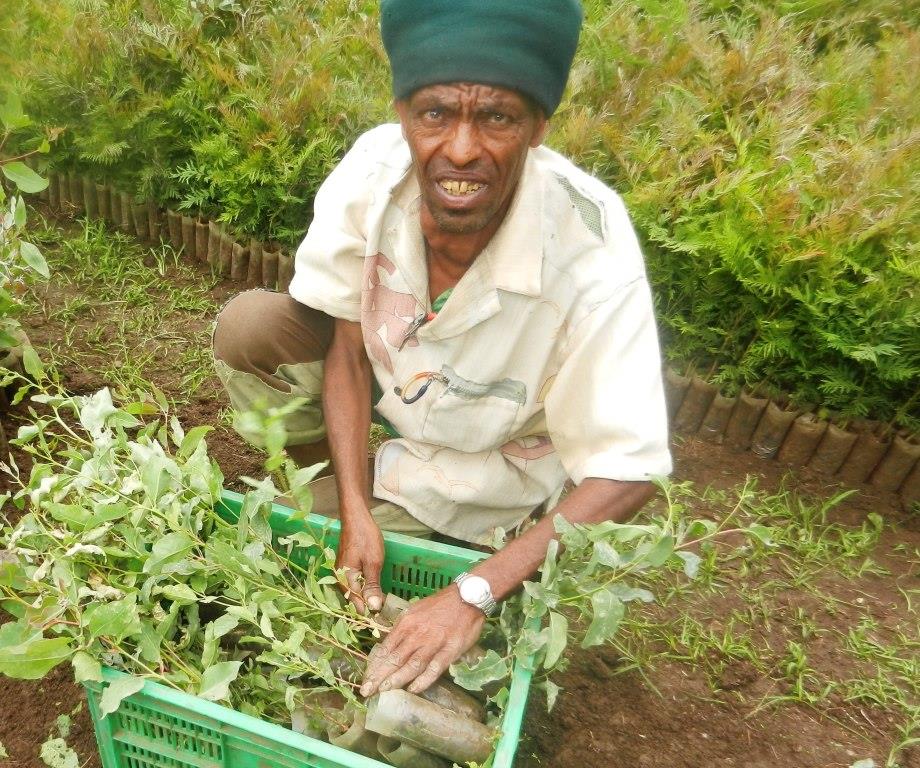 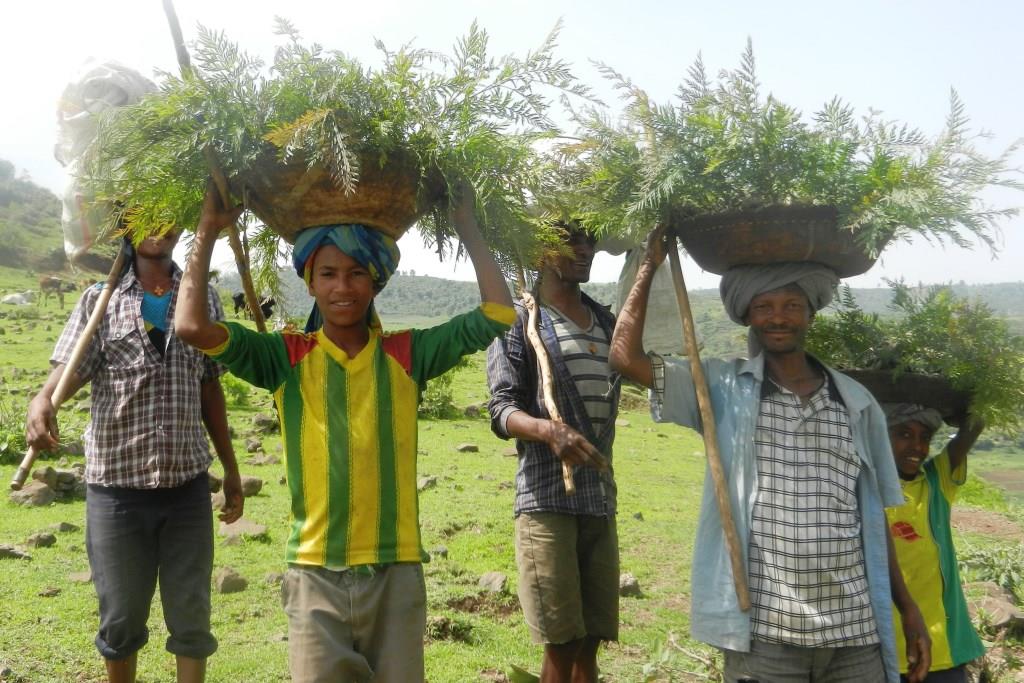 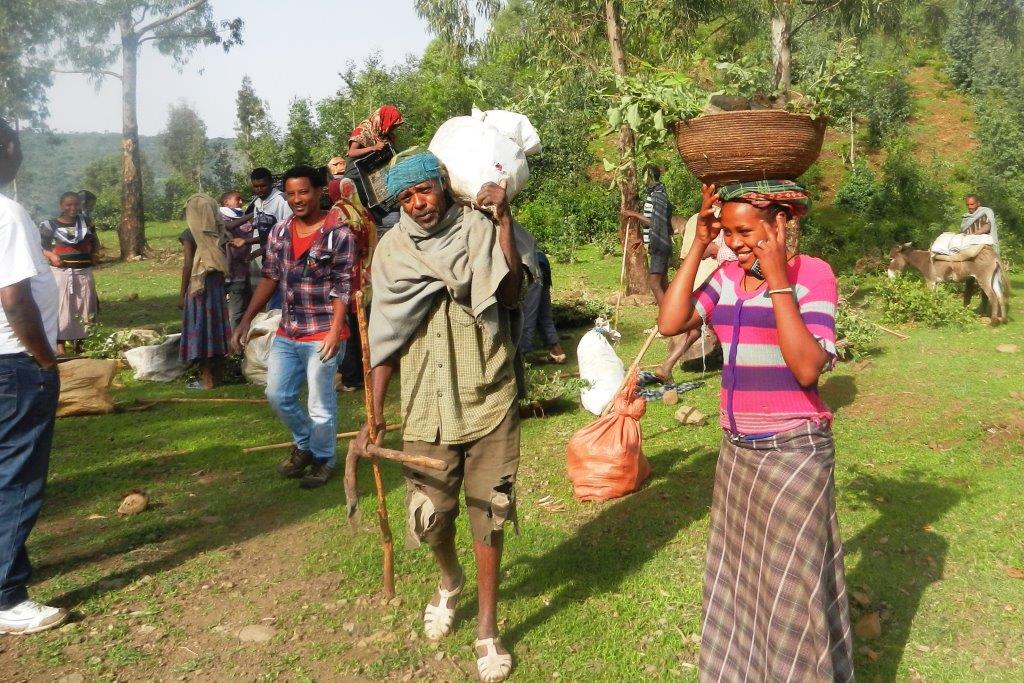 6
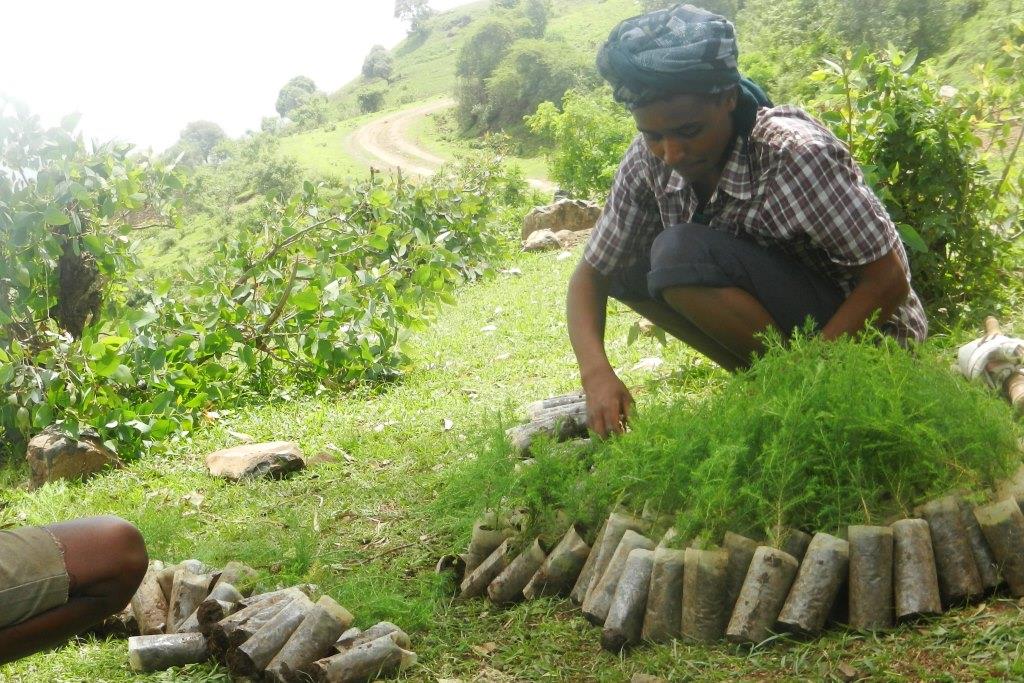 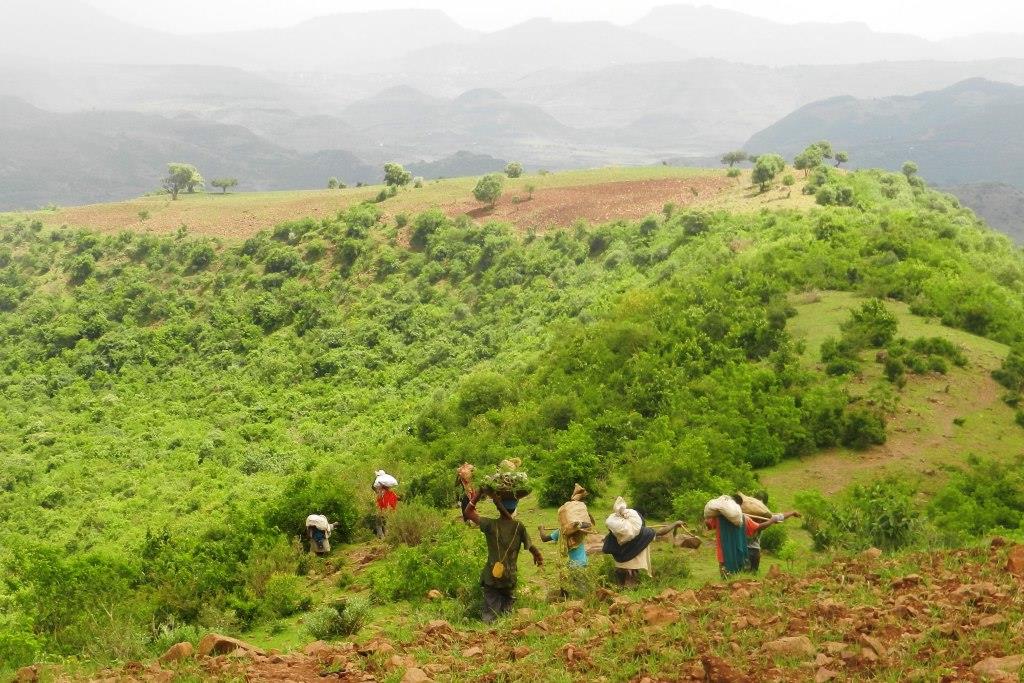 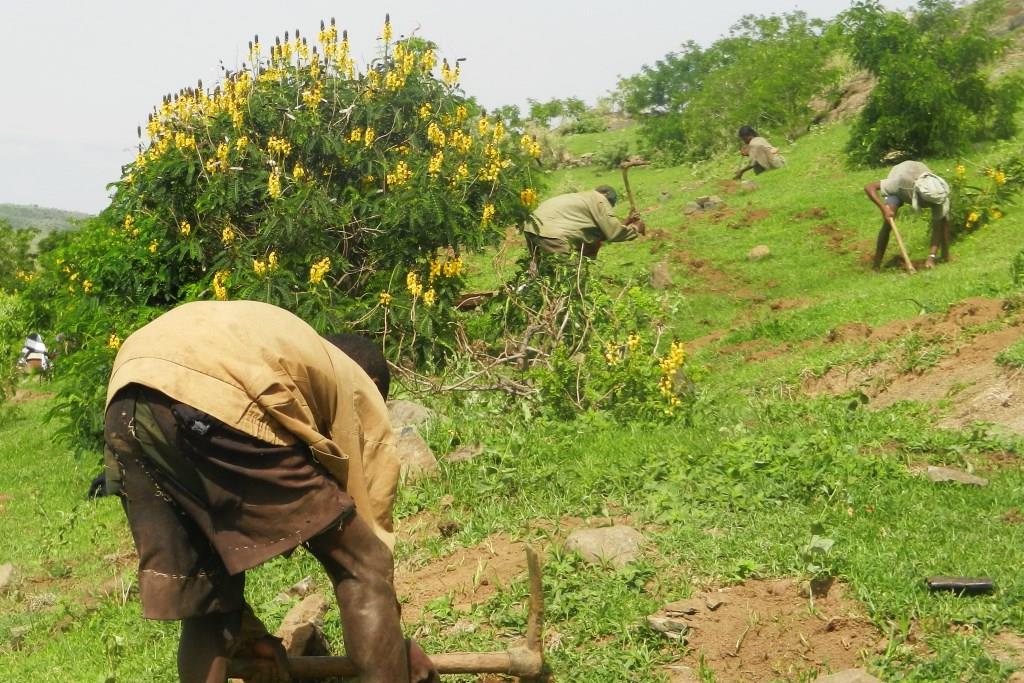 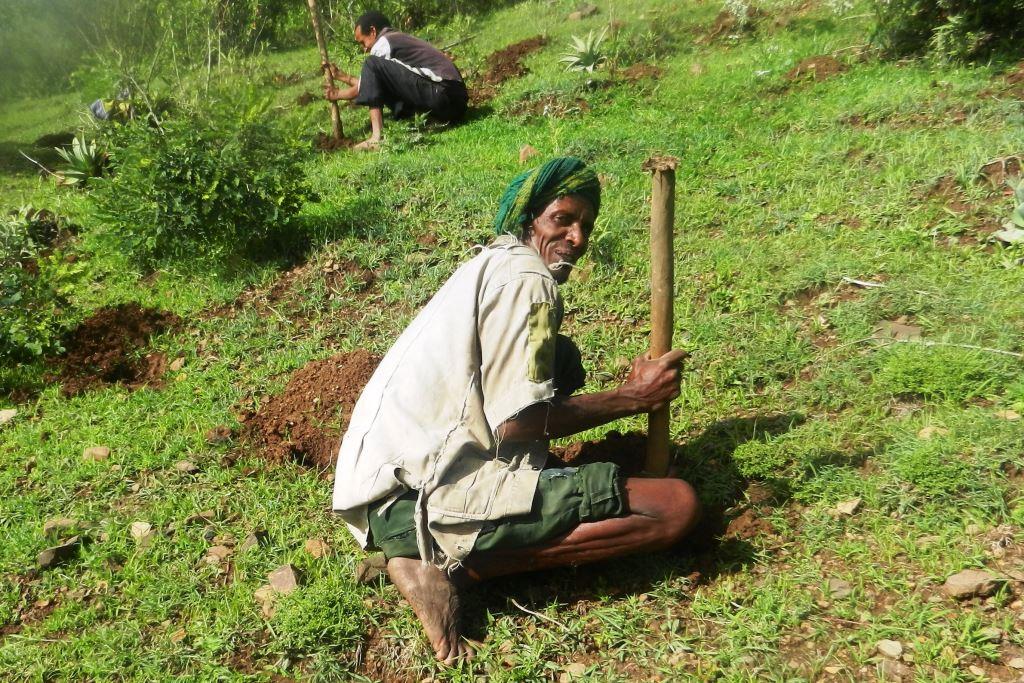 7
Is this enough?
Support Students to become climate changemakers
Image © Shutterstock
BOKU supports sustainable entrepreneurship ideas, initiatives in teaching courses
[Speaker Notes: A share of the 600 gradutes can be climate changemakers. 
Many students having „semi-commercial“ start up ideas but a big step to start social/sustainable entreprise. 
Solar PV through crowdfunding at university 
Wind power installations do it yourself courses]
Is this enough??
Develop and share a joint vision on climate mitigation
With partner universities 
With external stakeholders, e.g. research funds, institutions
[Speaker Notes: In the voluntary market. 
Copernicus Alliance in Europe]
Is this enough?
Outreach, involve stakeholders
and share CO2 mititgatin vision 

Alumni
Companies

And share your CO2 reduction goals
Way towards a climate changemaker university
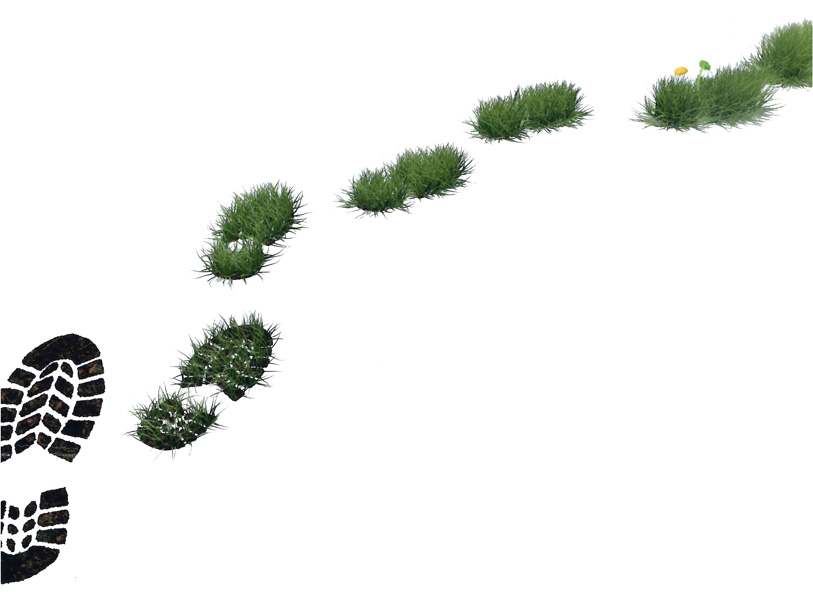 Alumni, companies….
With other universities
Solar PV Start up‘s 
DIY wind power installation
Develop own climate mitigation projects
Account emissions 
Implement ambitious mitigation policy
[Speaker Notes: many students benefit of it and become multipliactors themselfes]
BOKU and gW/N
University of Natural Resources and Life Sciences, Vienna (BOKU) 
12.000 students (20% international)
Centre for Global Change and Sustainability (gW/N)
transfer knowledge of climate change, sustainability
Contact point for sustainable projects, initiatives and people. Supporting projects with teaching, expertise, development, contacts, visibility ...
Thank you very much for your attention
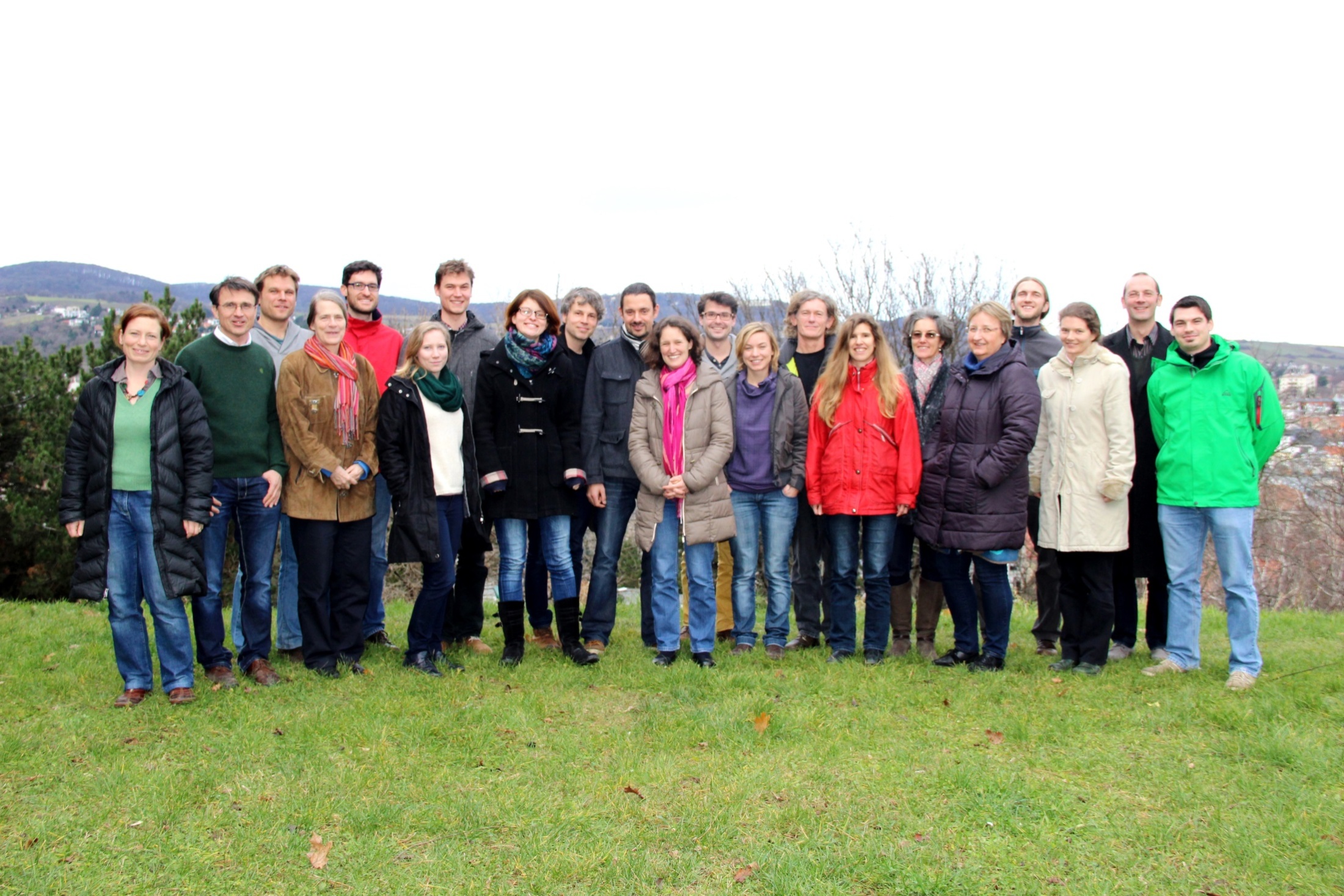 [Speaker Notes: Only Austrian university]
Back up
Boku Sustainability Strategy
2013/14  4 Working groups, rektorship, reflection group
Reflection  and
process accompainment
Goals for
Measures
Implementation
Responsible per measure, coordination by gW/N
[Speaker Notes: Universitites „third mission“]
Goals, Measures, Implementation
Teaching: Support students to become changemakers. 
 start-up Collective Energy students’ innovation centre [sic!]

Research: Develop courses for changemakers and include them in curricula.  CASE Project

University Management: Greening the research system  CO2 compensation